Figure 2 Photometric against spectroscopic redshift estimates for the X-ray sources in the CDF-S (red dots), CDF-N ...
Mon Not R Astron Soc, Volume 397, Issue 2, August 2009, Pages 623–633, https://doi.org/10.1111/j.1365-2966.2009.14951.x
The content of this slide may be subject to copyright: please see the slide notes for details.
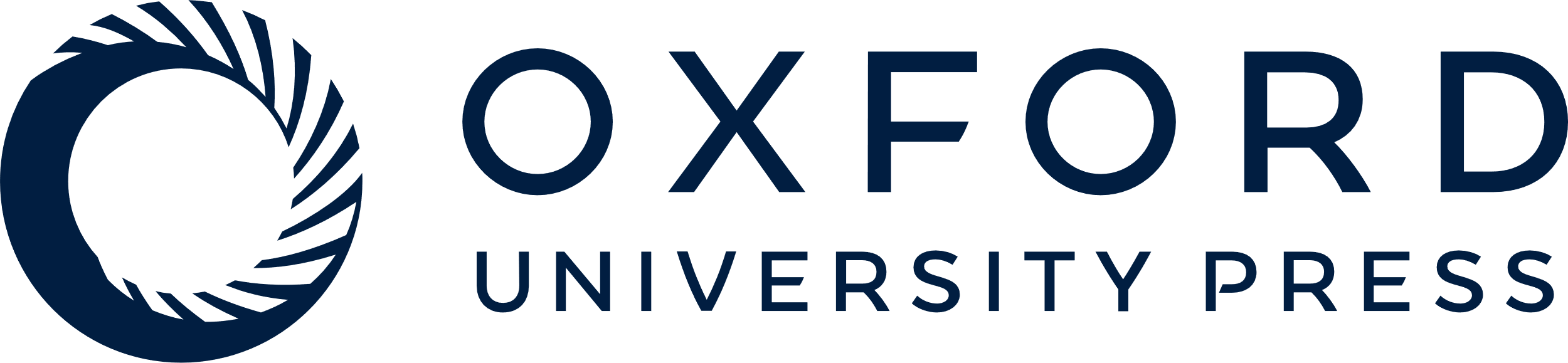 [Speaker Notes: Figure 2 Photometric against spectroscopic redshift estimates for the X-ray sources in the CDF-S (red dots), CDF-N (open blue circles) and AEGIS (black stars). The continuous line is the zphot=zspec relation, while the dashed lines correspond to δz=±0.2. All sources with spectroscopic redshifts are plotted without applying any magnitude limit.


Unless provided in the caption above, the following copyright applies to the content of this slide: © 2009 The Authors. Journal compilation © 2009 RAS]